Soil hydraulic properties three years after the Frye Fire on Mount Graham, Arizona
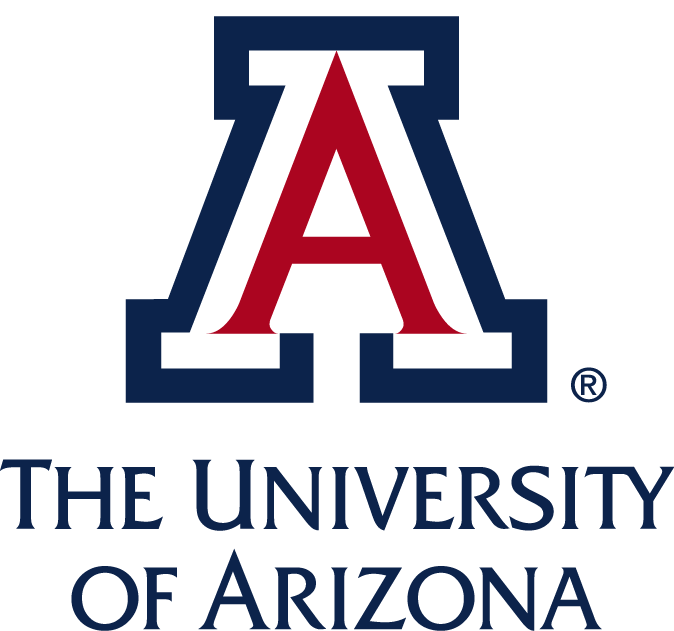 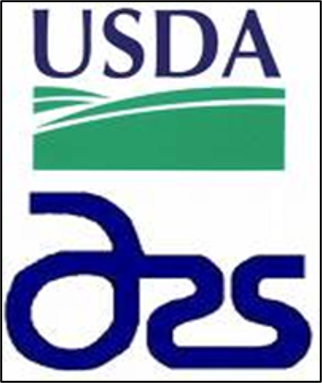 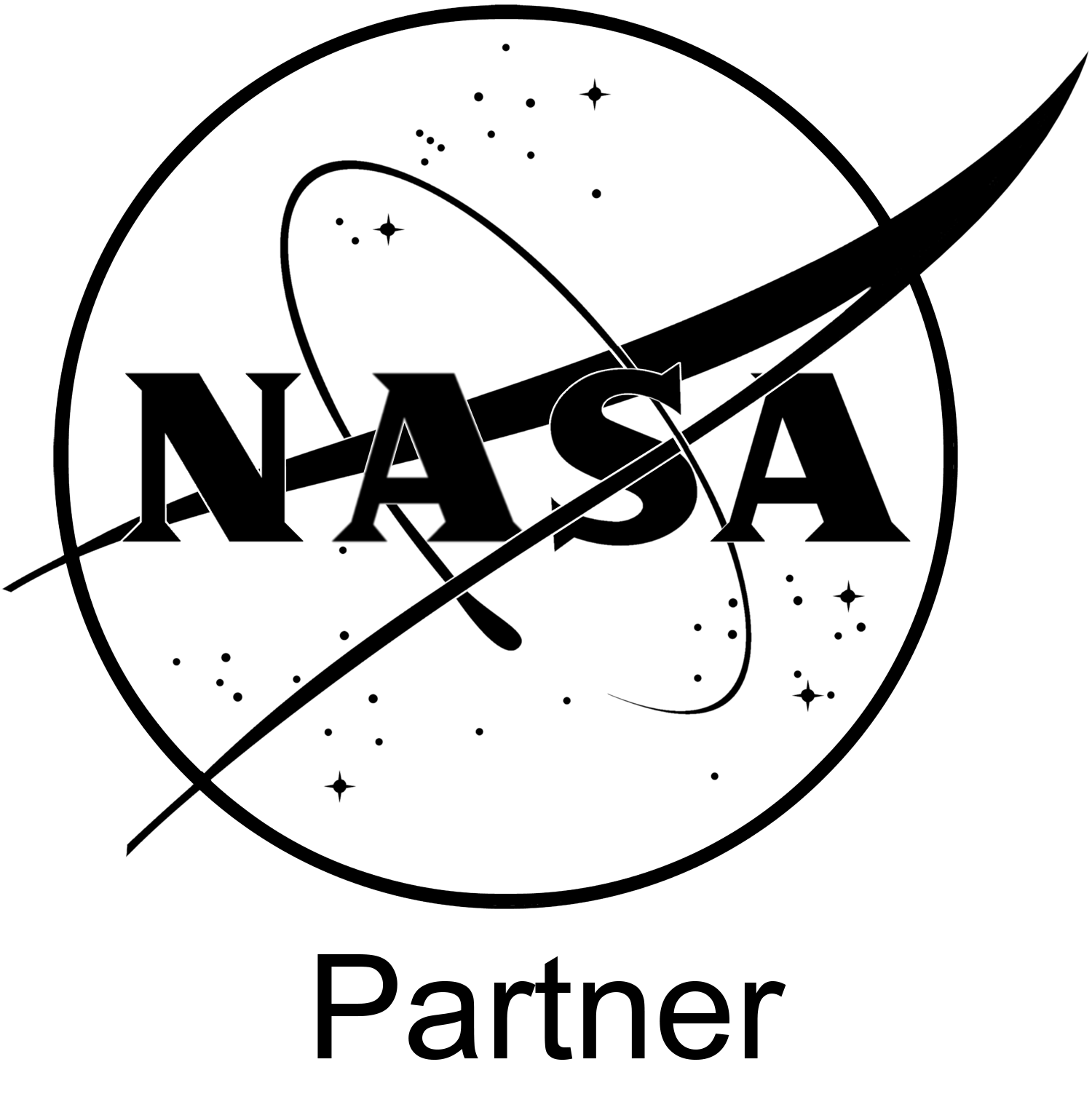 By: Tyler Routt
Mentors: Dr. Jason Williams and Justin Johnson
2021 Arizona Space Grant Symposium
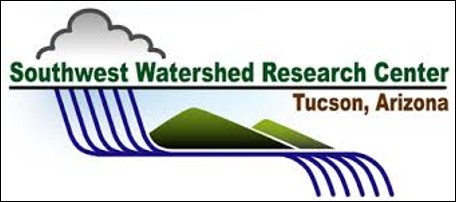 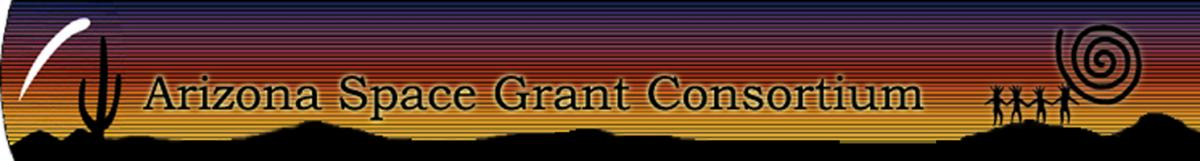 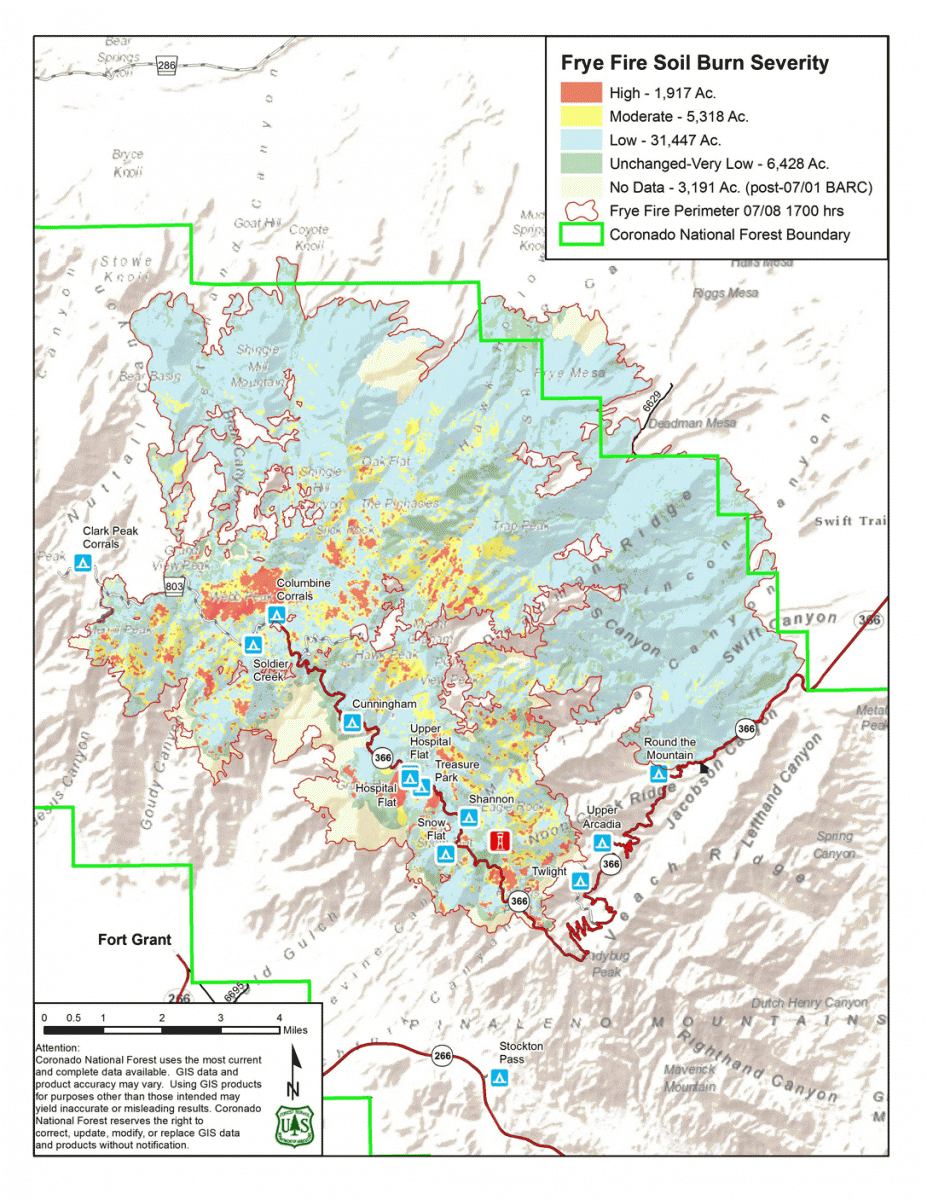 Background
2017 Frye Fire, Mount Graham, Coronado National Forest, Arizona

19,245 ha burned
Elevation ~2,745m
Mixed conifer forest
Source: Coronado National Forest Service
Problem, Question, Objectives
Fire increases the potential for runoff, erosion, and debris flow hazards. This poses risks to life, infrastructure, and ecological habitats.

What is the difference in soil hydraulic properties between mapped burn severities three years post fire?

Quantify soil water repellency, sorptivity, and hydraulic conductivity across burn severities
Three 100 m2 plots in each mapped burn severity (high, moderate, low, and unburned)
Measured soil water repellency using the water drop penetration time test (WDPT)
Measured sorptivity and hydraulic conductivity with a mini disk infiltrometer
Experimental Design and Methods
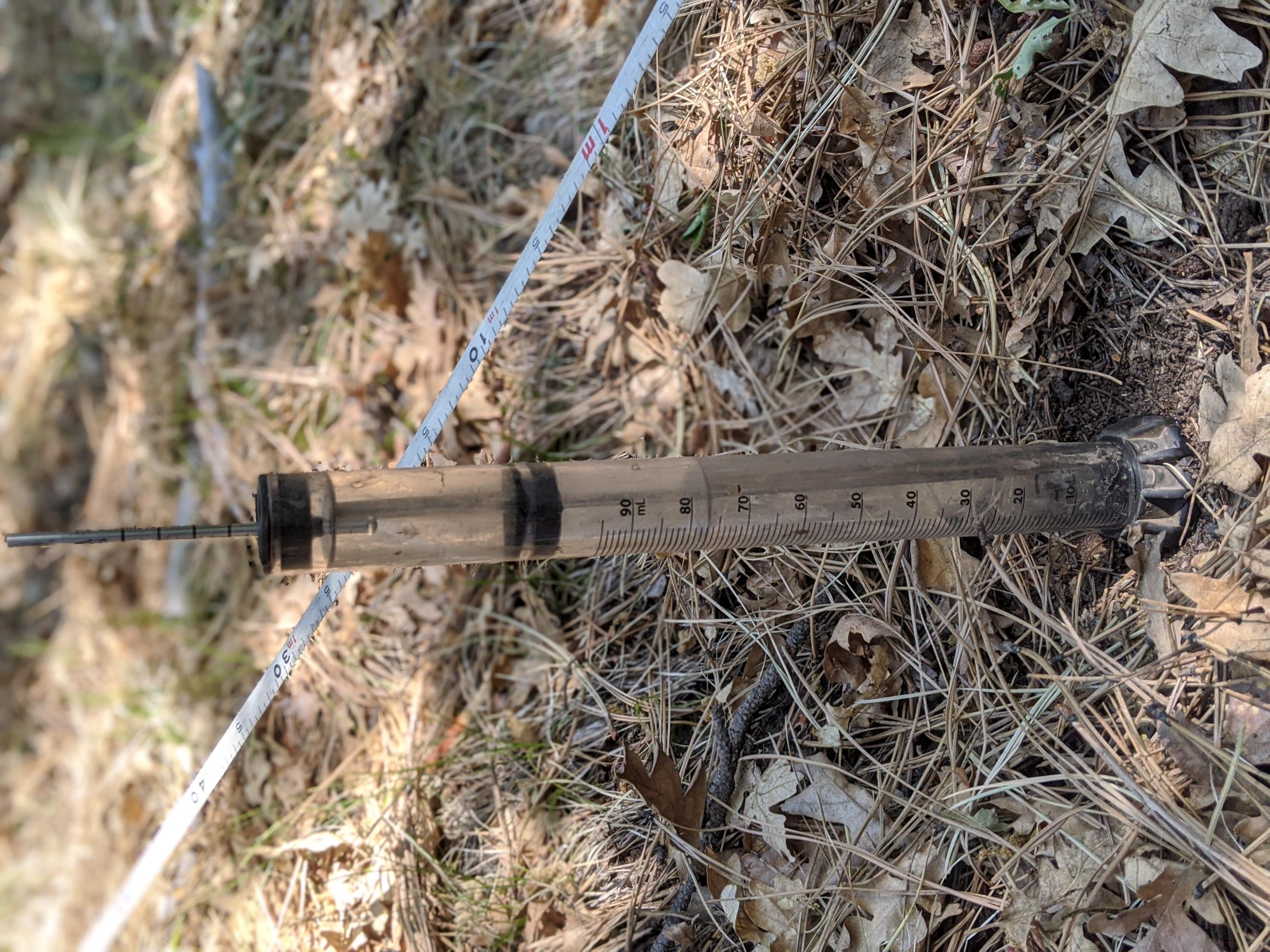 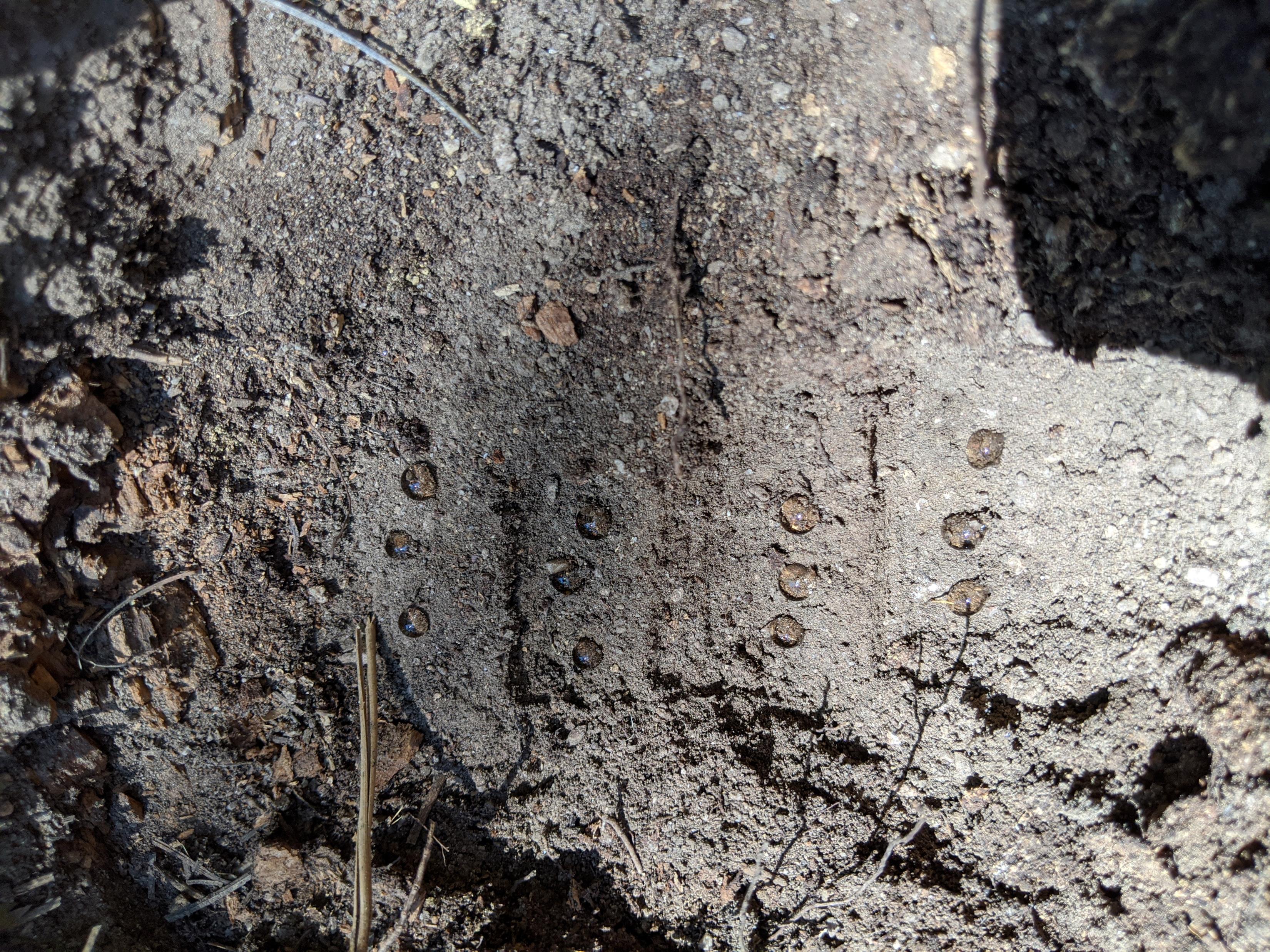 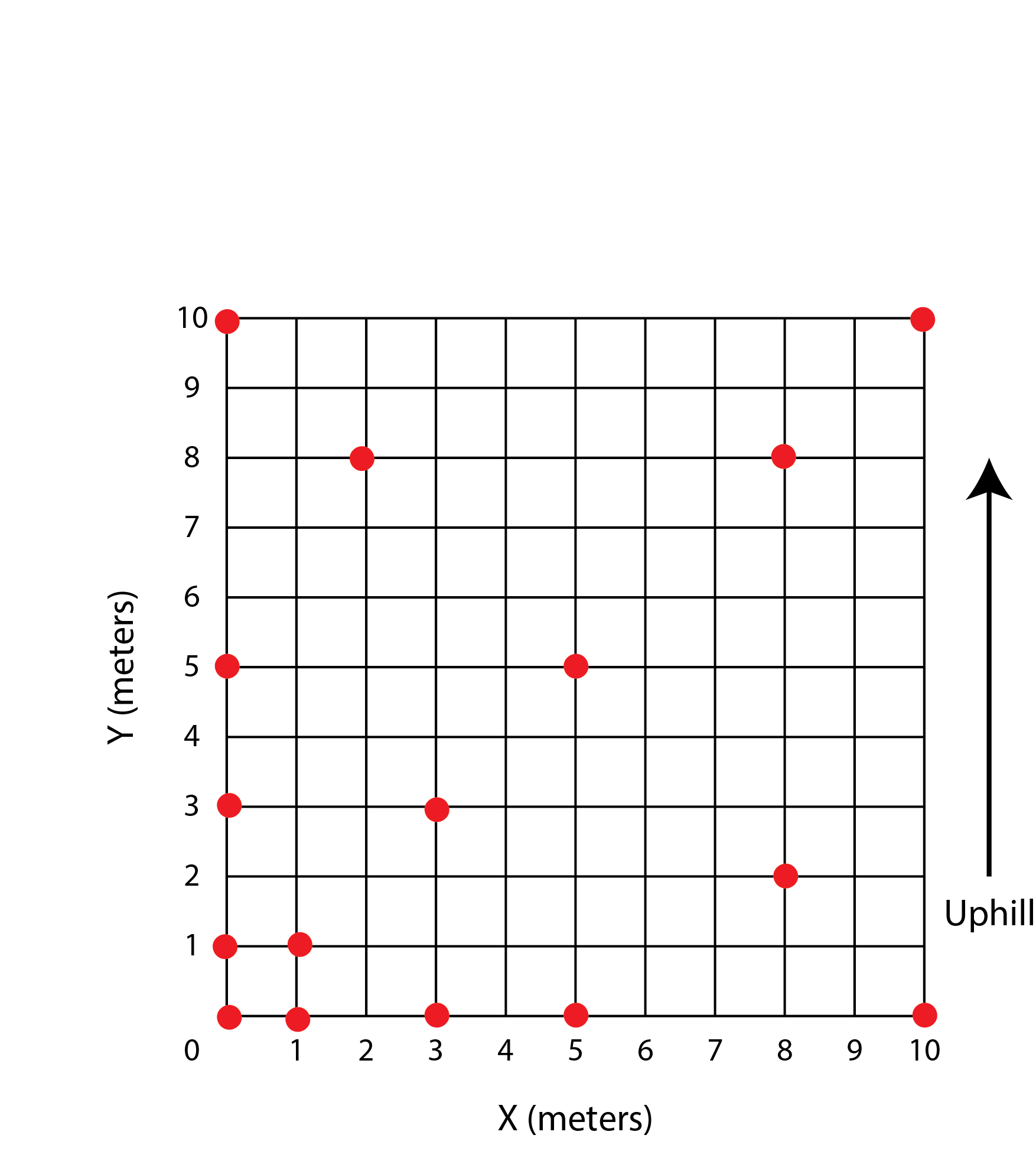 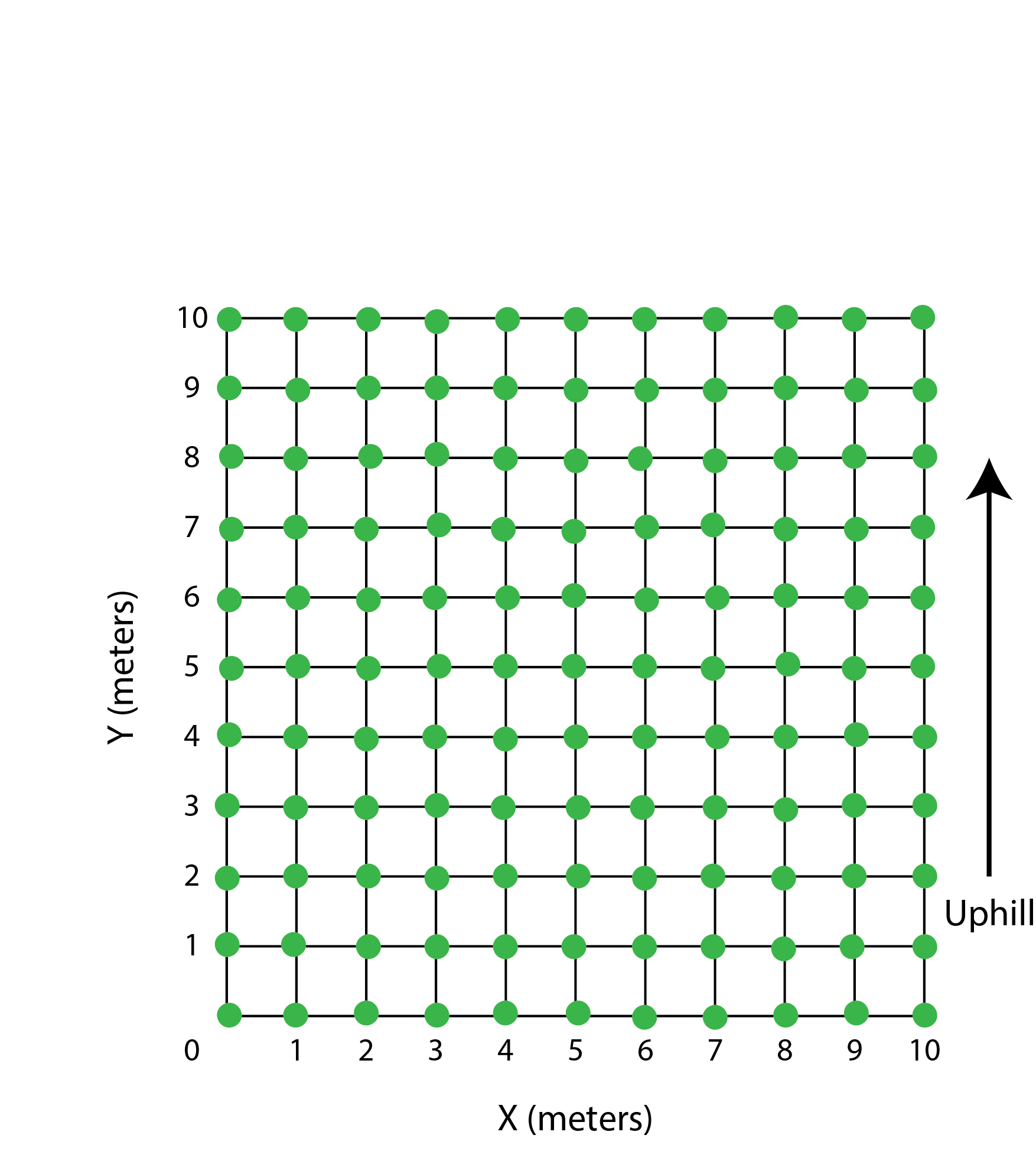 Uphill
Uphill
Results
Infiltration Experiments
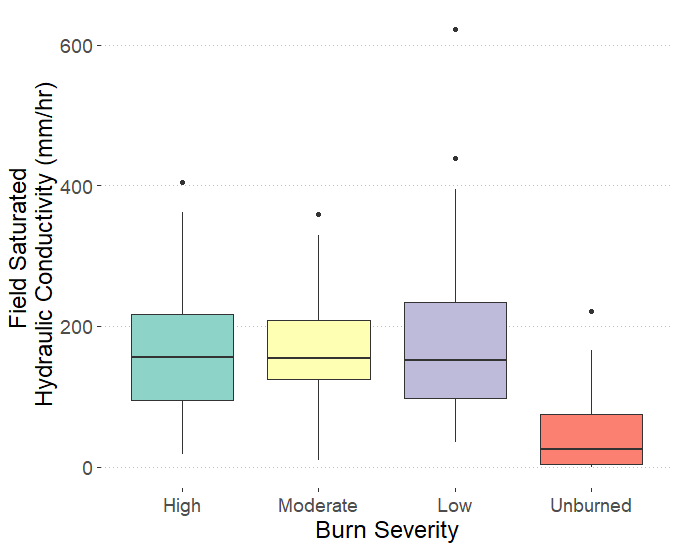 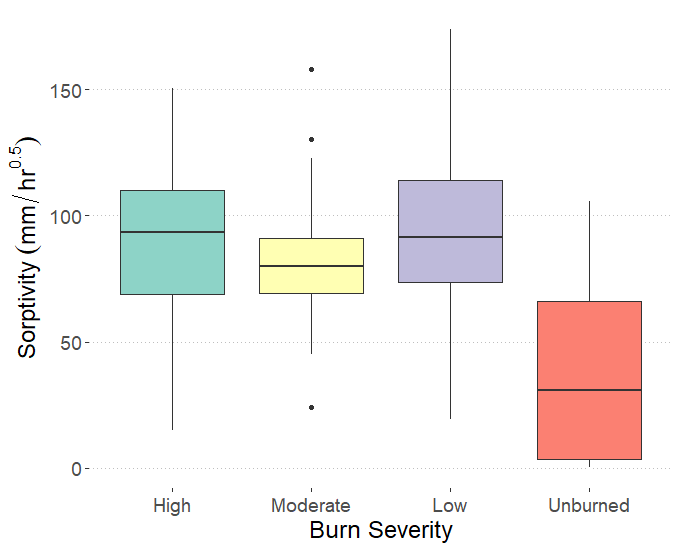 Results
Soil Water Repellency Experiment
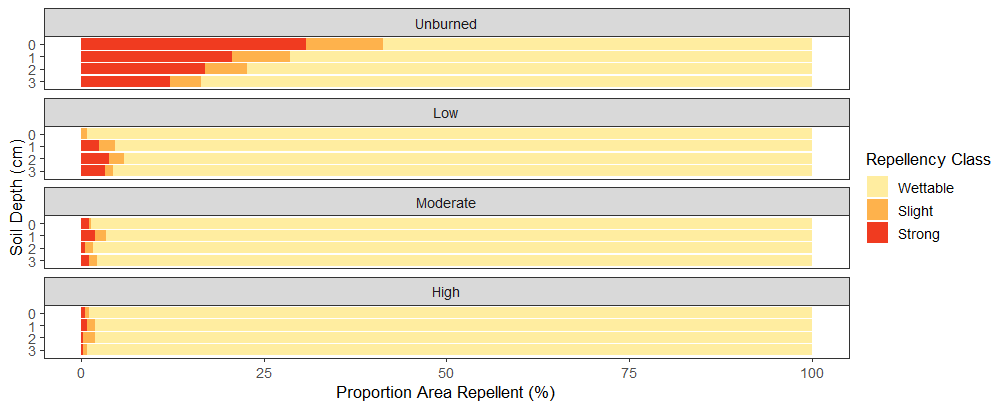 Results
WDPT Related to Environmental Factors
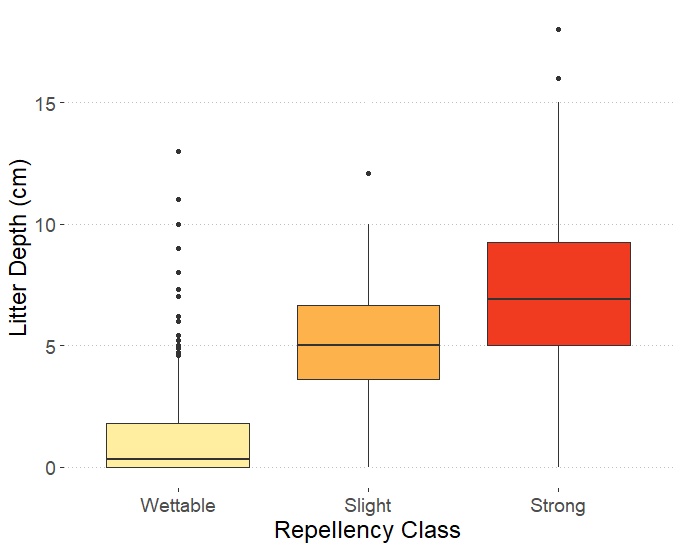 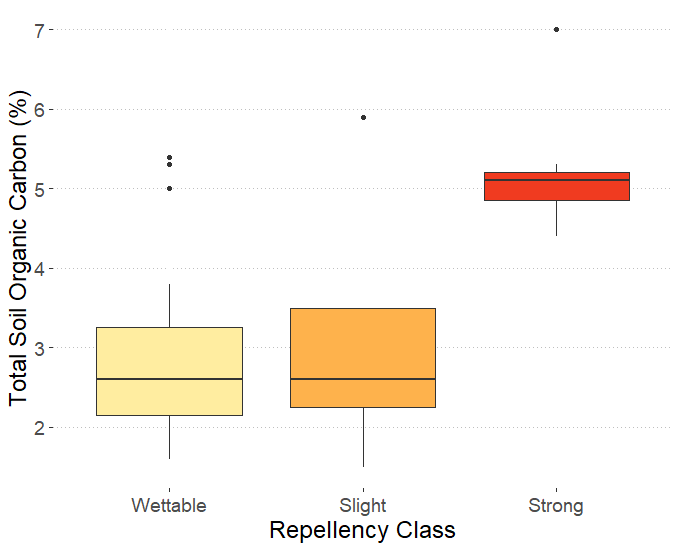 Conclusions
Burned plots showed higher infiltration rates and lower repellency than unburned
Soil hydraulic properties did not differ substantially between burned plots
Soil water repellency (WDPT) was positively related to litter depth and total soil organic carbon
Impact
Adds to the scientific knowledge on persistence of fire impacts on soil hydraulic properties 
Contributes to improved risk assessment, targeting of post-fire mitigation practices, and reducing hydrologic and erosion related risks following wildfire
Future Research
Apply methods to recently burned sites and for various periods post-fire
Expand approach to include multiple sites and sampling over both seasonal and annual time scales
Acknowledgements
Mentors: Dr. Jason Williams and Justin Johnson
Dr. Luke McGuire- University of Arizona
Dr. Ann Youberg- Arizona Geological Survey
Coronado National Forest Service
Southwest Watershed Research Center (USDA-ARS)
Arizona Space Grant Consortium
Thank You